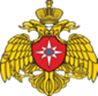 ГЛАВНОЕ УПРАВЛЕНИЕ МЧС РОССИИ 
ПО АЛТАЙСКОМУ КРАЮ
УПОЛНОМОЧЕННЫЙ ПО ЗАЩИТЕ ПРАВ 
ПРЕДПРИНИМАТЕЛЕЙ В АЛТАЙСКОМ КРАЕ
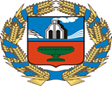 ПАМЯТКА ПРЕДПРИНИМАТЕЛЮ 
риск-ориентированный подход 
при организации проверок МЧС
14 ФЕВРАЛЯ 2018 г.
1
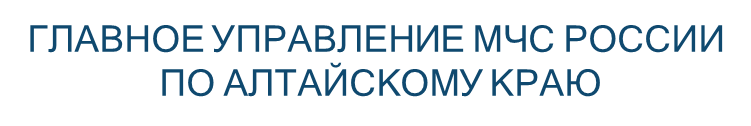 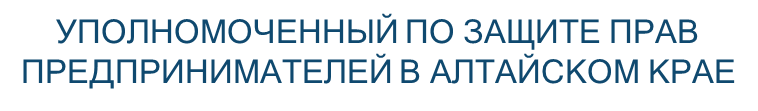 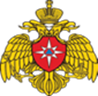 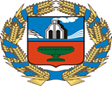 Риск-ориентированный подход при организации проверок МЧС
2
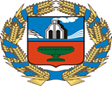 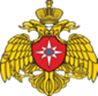 3
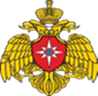 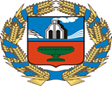 * Перечни объектов защиты высокого и значительного рисков опубликованы на сайте:
http://22.mchs.gov.ru  → Деятельность → Профилактическая работа 
и надзорная деятельность → Перечни объектов защиты, которым присвоены категории рисков;
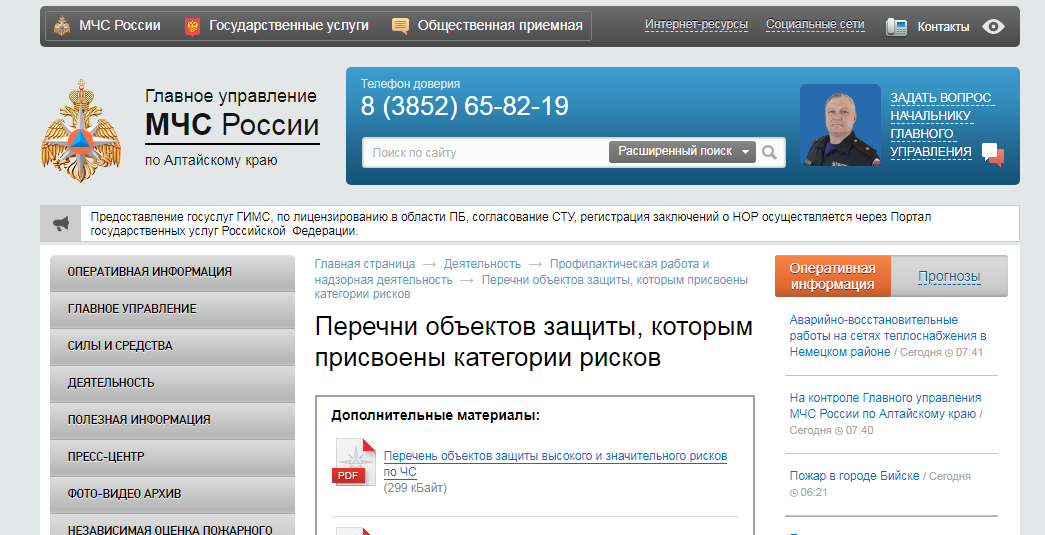 4
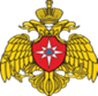 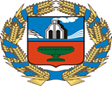 ** Информация об объектах защиты среднего и умеренного рисков находится в территориальных 
подразделениях надзорной деятельности  ГУ МЧС России по Алтайскому краю. Контактная информация расположена на сайте:  http://22.mchs.gov.ru  → Деятельность → Профилактическая работа и надзорная деятельность → Контактные сведения об управлении надзорной деятельности и профилактической работы → Адреса и телефоны подразделений надзорной деятельности
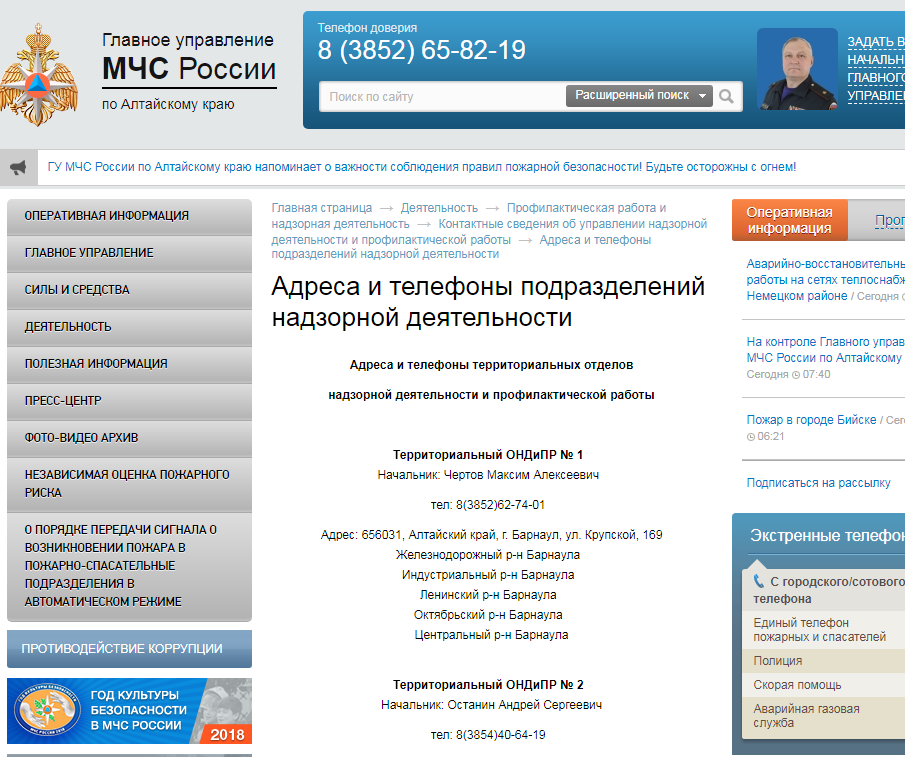 5
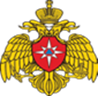 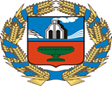 Понижение категории риска
6
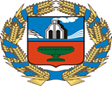 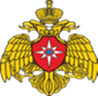 Повышение категории риска
Подробнее читай Постановление Правительства РФ №806 от 17.08.2016г.
7